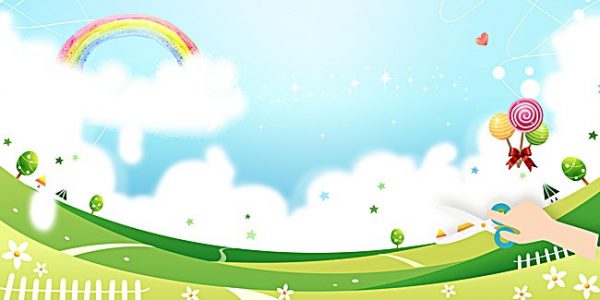 Trường Tiểu học Ái Mộ A
Bài giảng trực tuyến Lớp 3
   P.Môn: TẬP LÀM VĂN
Tuần:    15
Bài: GIỚI THIỆU VỀ TỔ EM

               Giáo viên: Nguyễn Thị Thúy
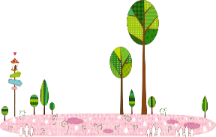 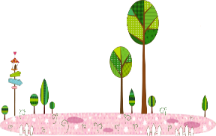 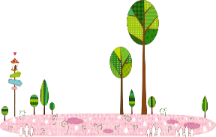 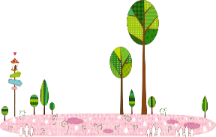 YÊU CẦU THAM GIA TIẾT HỌC
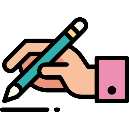 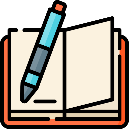 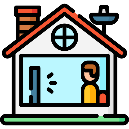 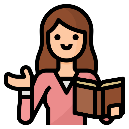 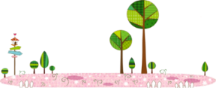 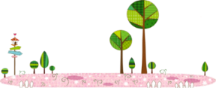 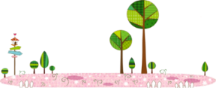 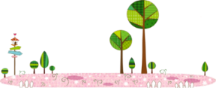 Chuẩn bị đầy đủ sách vở, đồ dùng
Tắt mic, 
mở camera. Tập trung lắng nghe
Chủ động ghi chép
Thực hành theo yêu cầu của cô
NHỮNG LƯU Ý AN TOÀN VỀ ĐIỆN
             - Phải sạc pin trước khi sử dụng máy
             - Không được sạc pin khi đang học
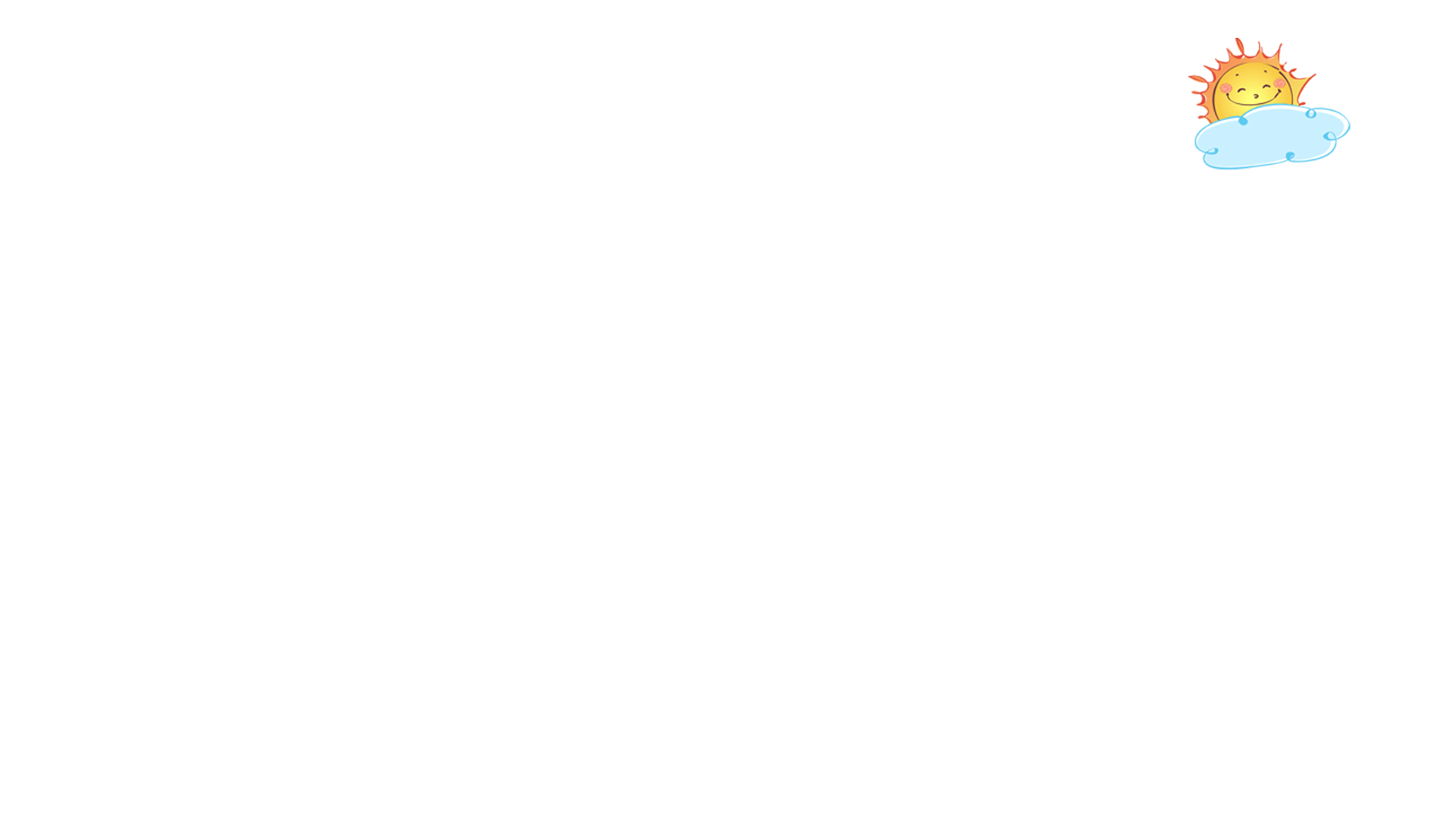 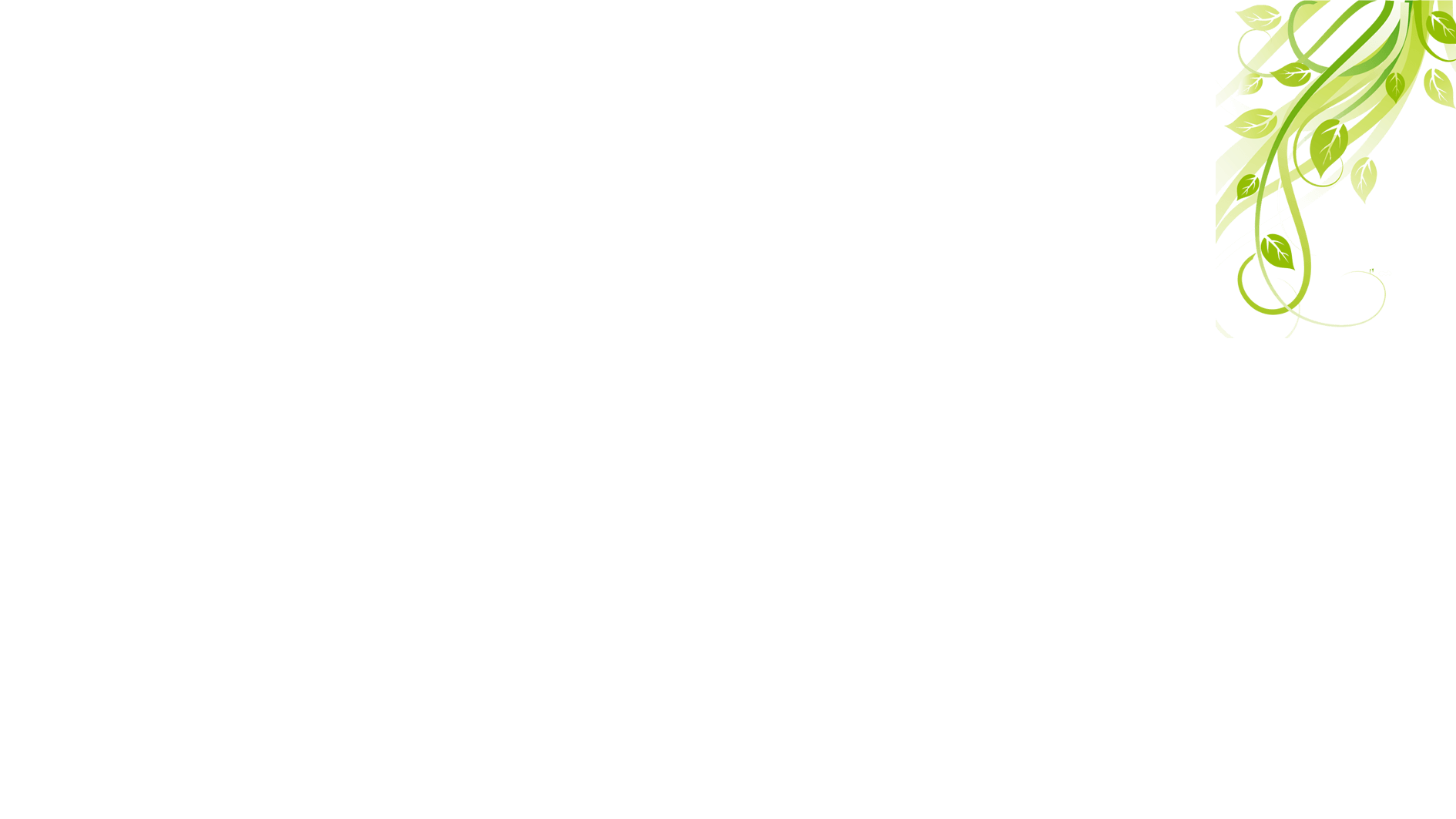 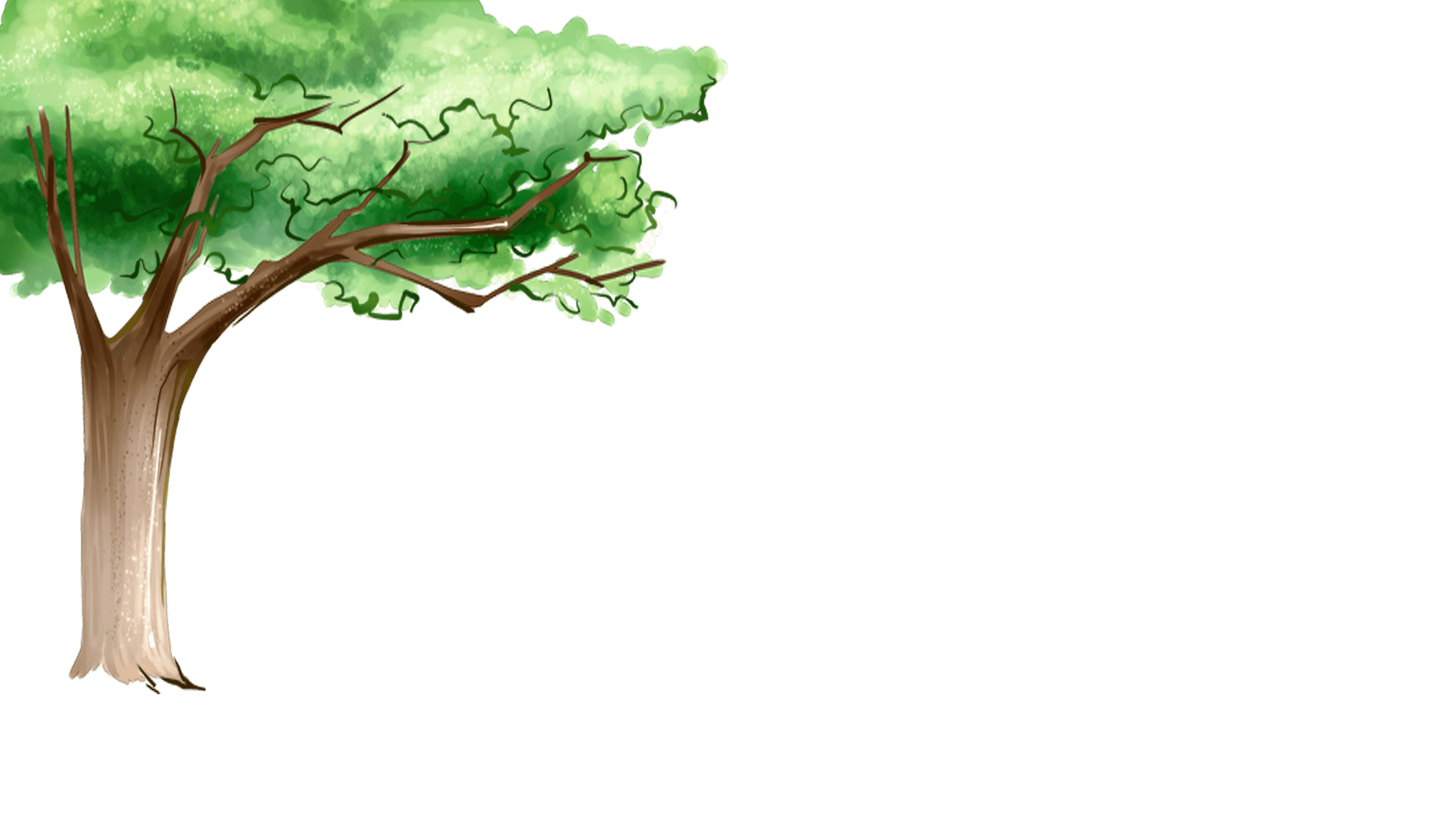 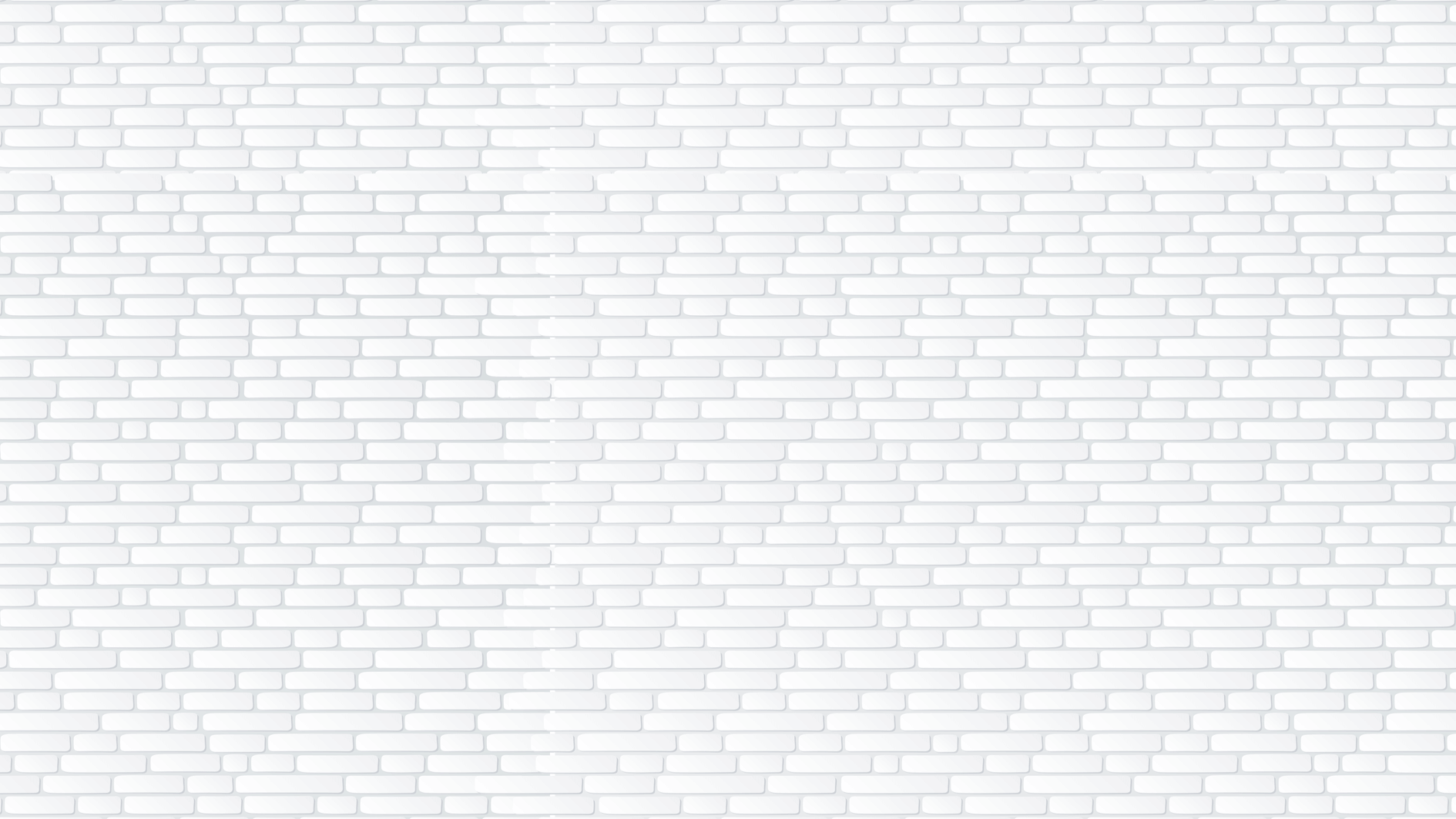 Thứ sáu ngày tháng 17 năm 2021
TẬP LÀM VĂN
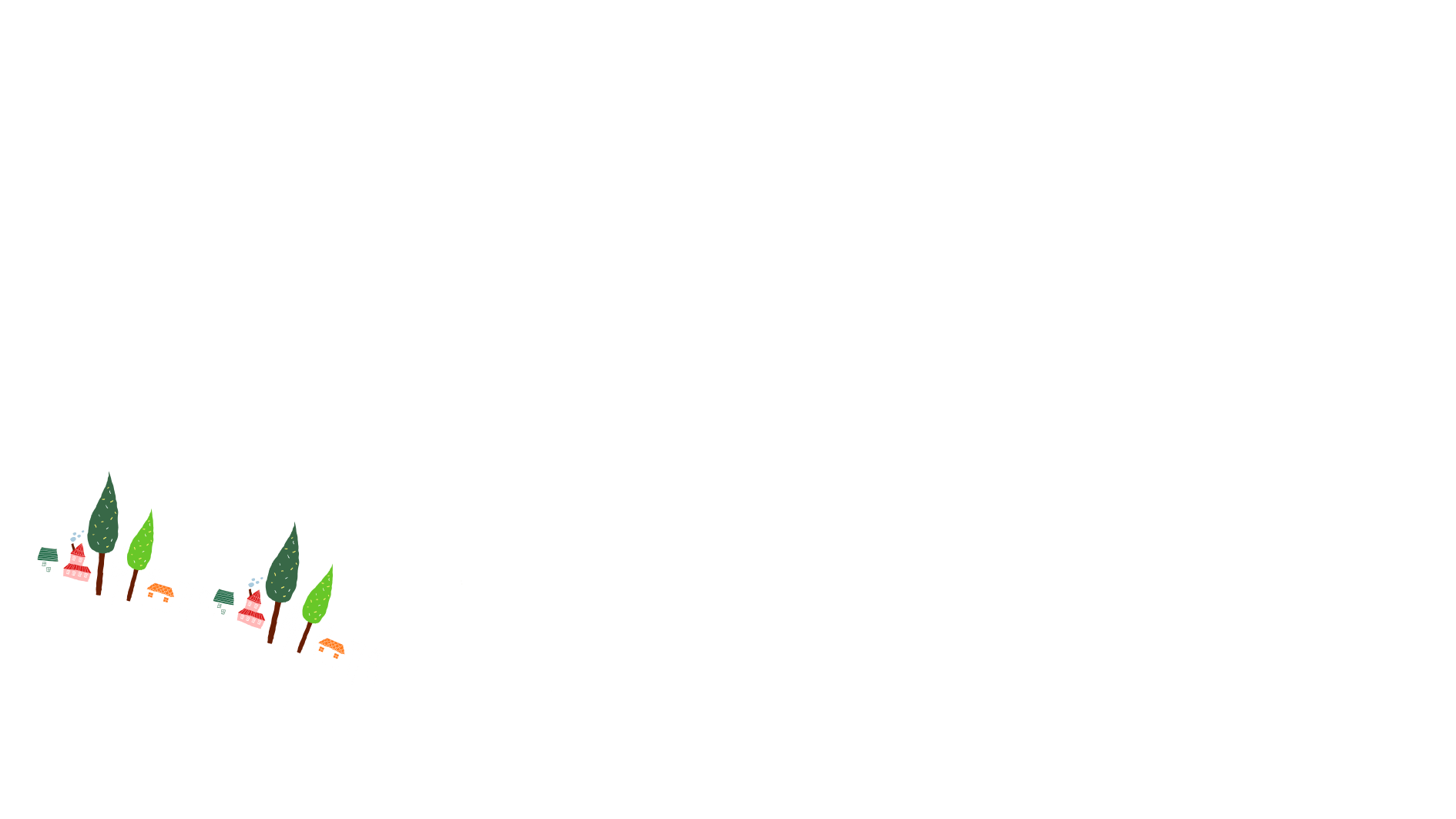 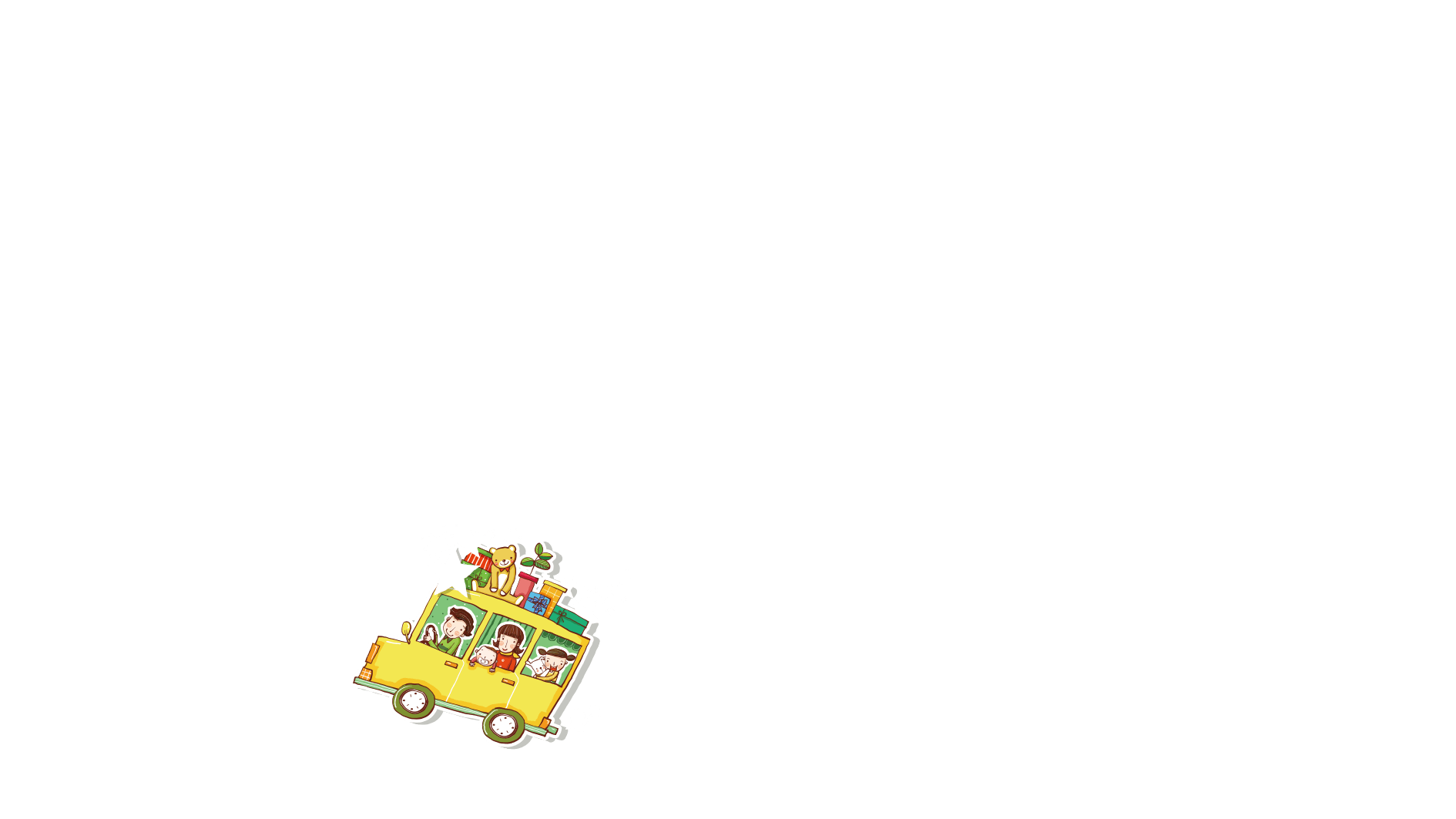 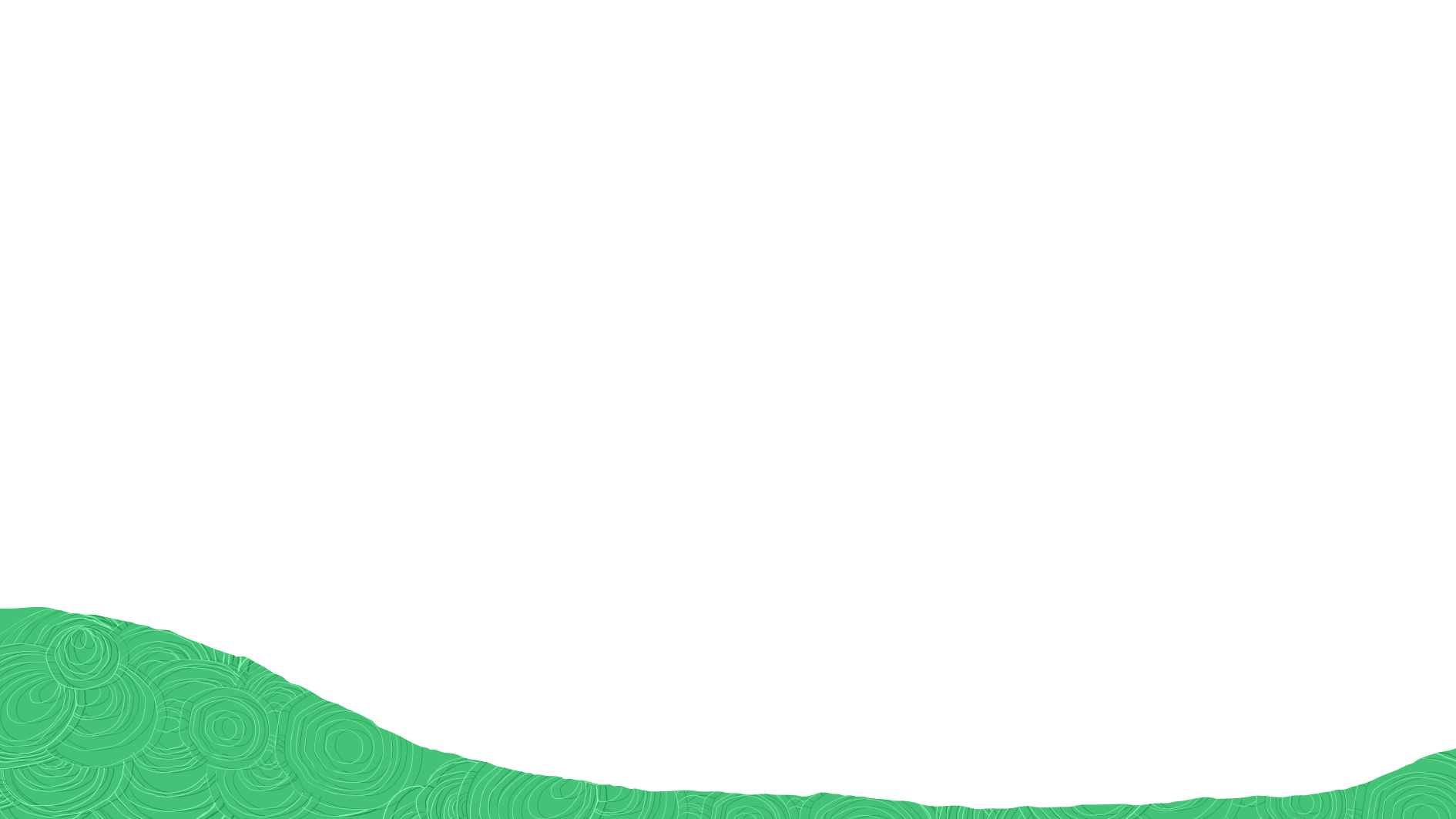 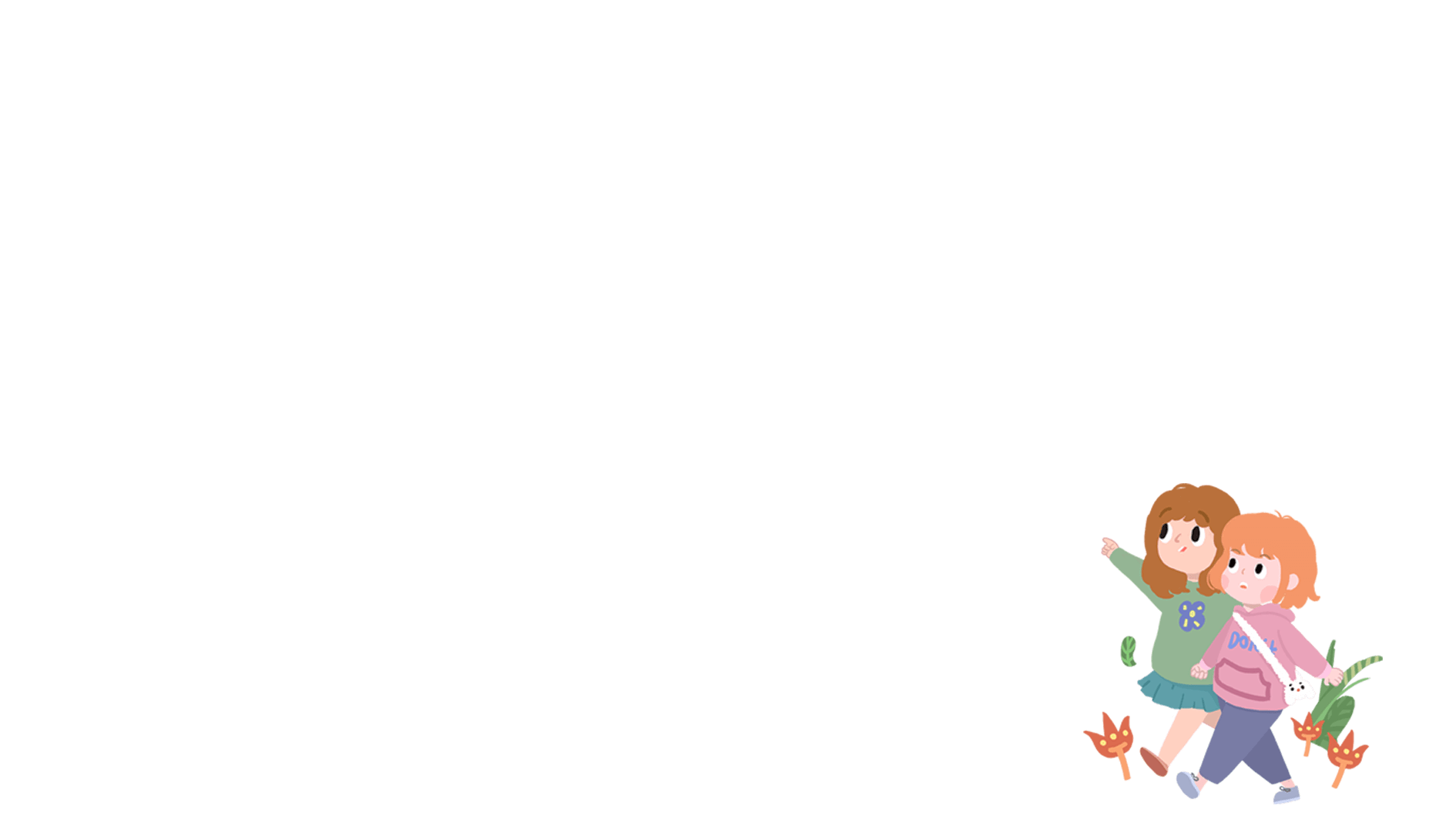 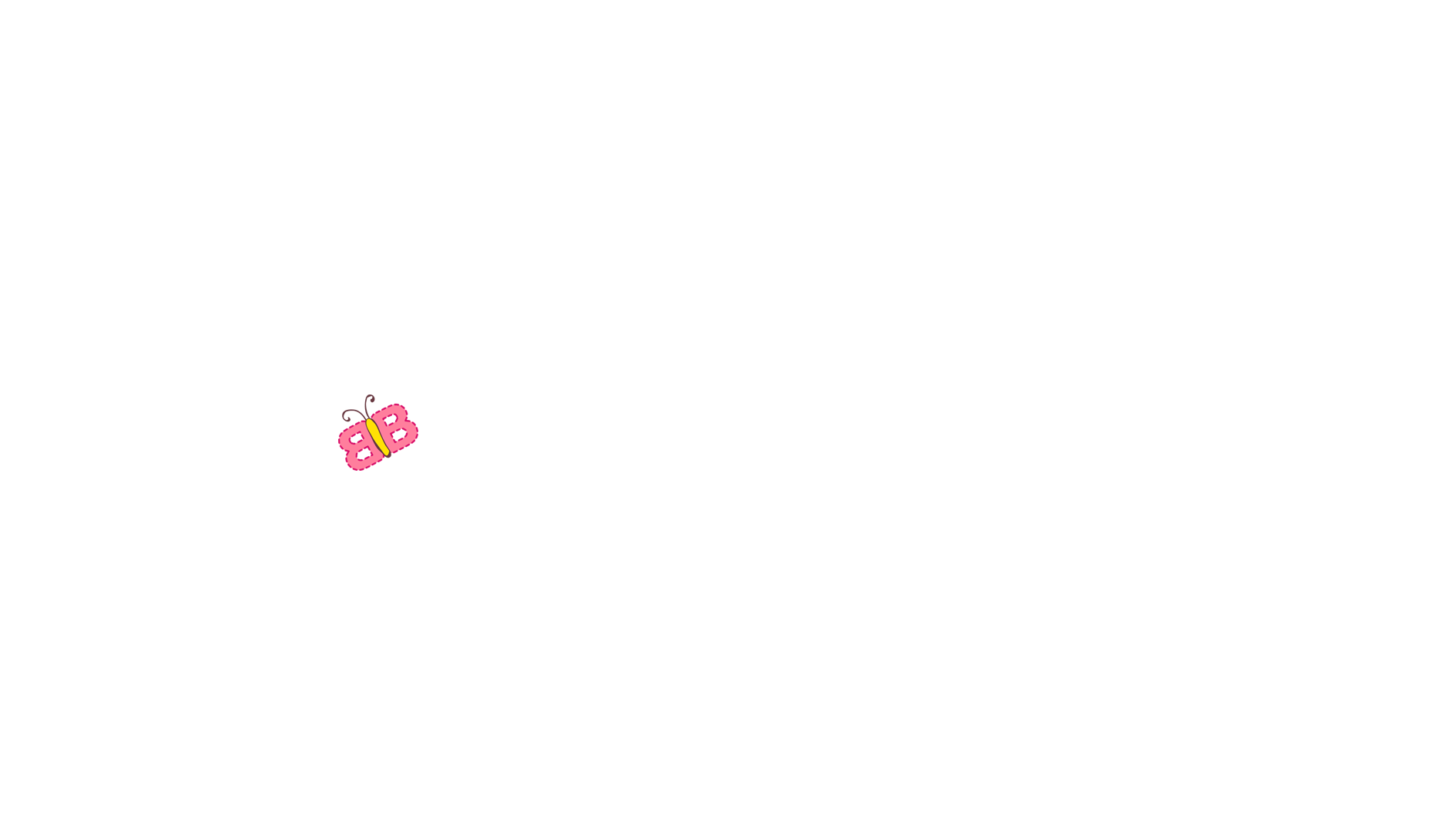 Giới thiệu về tổ em
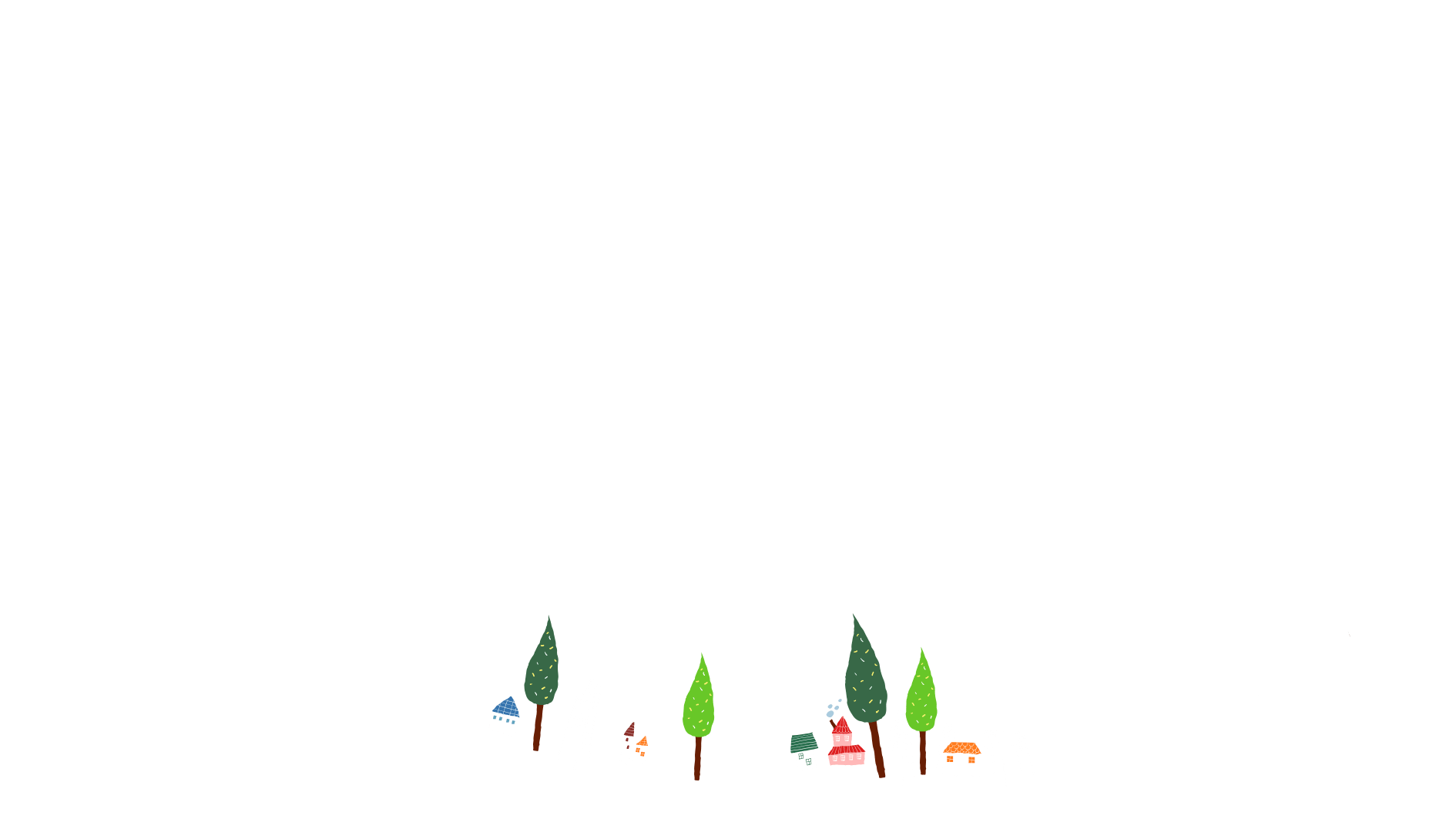 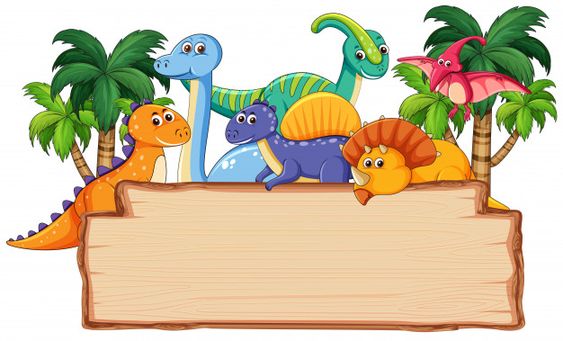 Yêu cầu cần đạt
Đoạn viết chân thực, câu văn rõ ràng, mạch lạc.
Viết được một đoạn văn giới thiệu về tổ em.
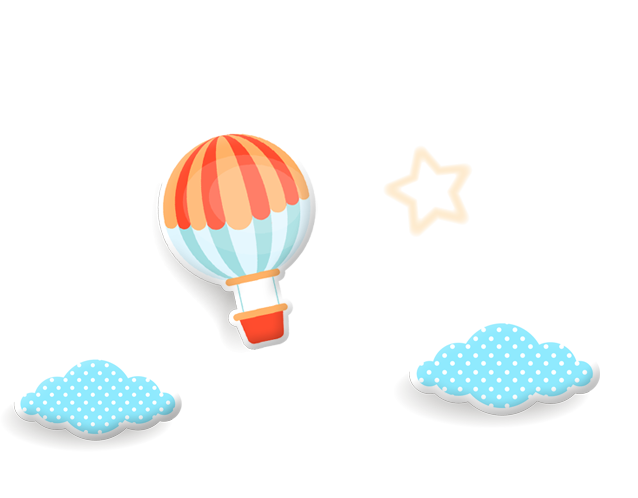 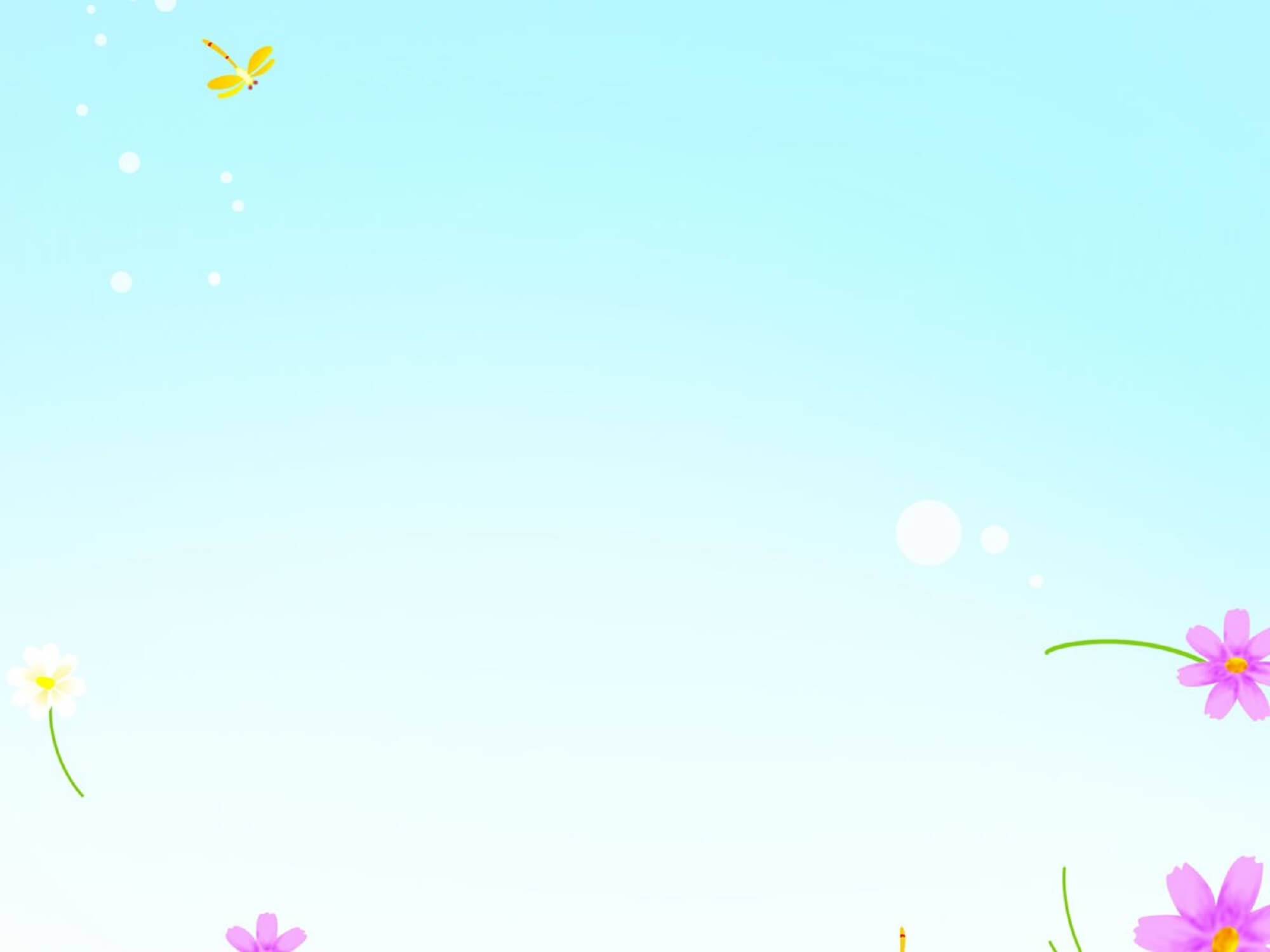 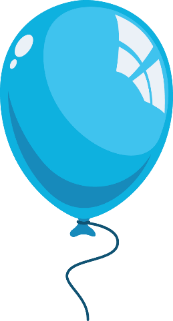 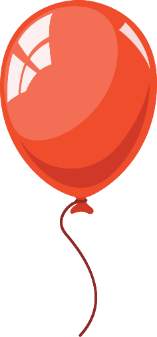 Tập làm văn
Giới thiệu về tổ em
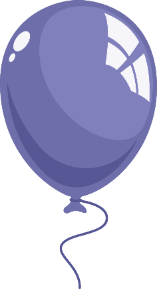 Đề bài: Dựa vào tiết tập làm văn miệng tuần trưϐ, hãy viết mŎ
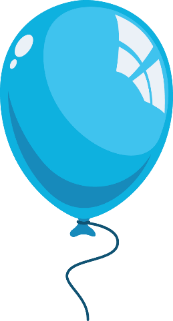 đĲn văn giƞ thiệu về tổ em.
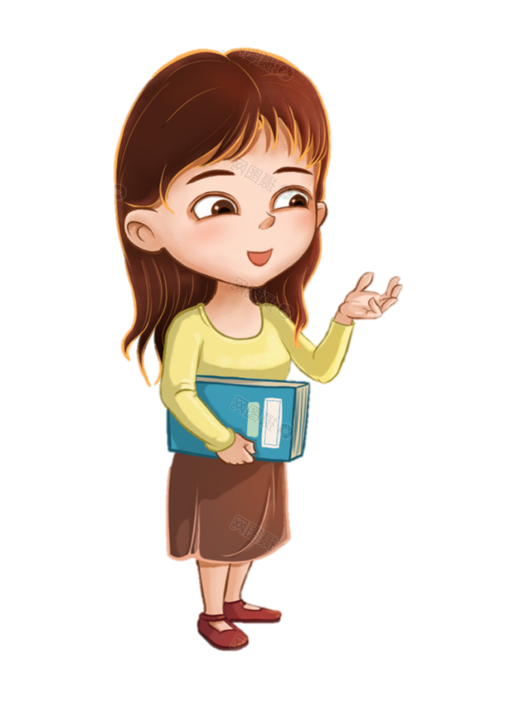 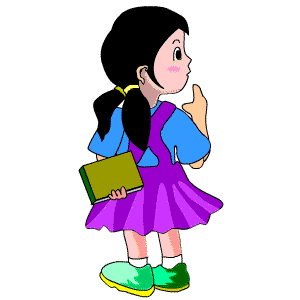 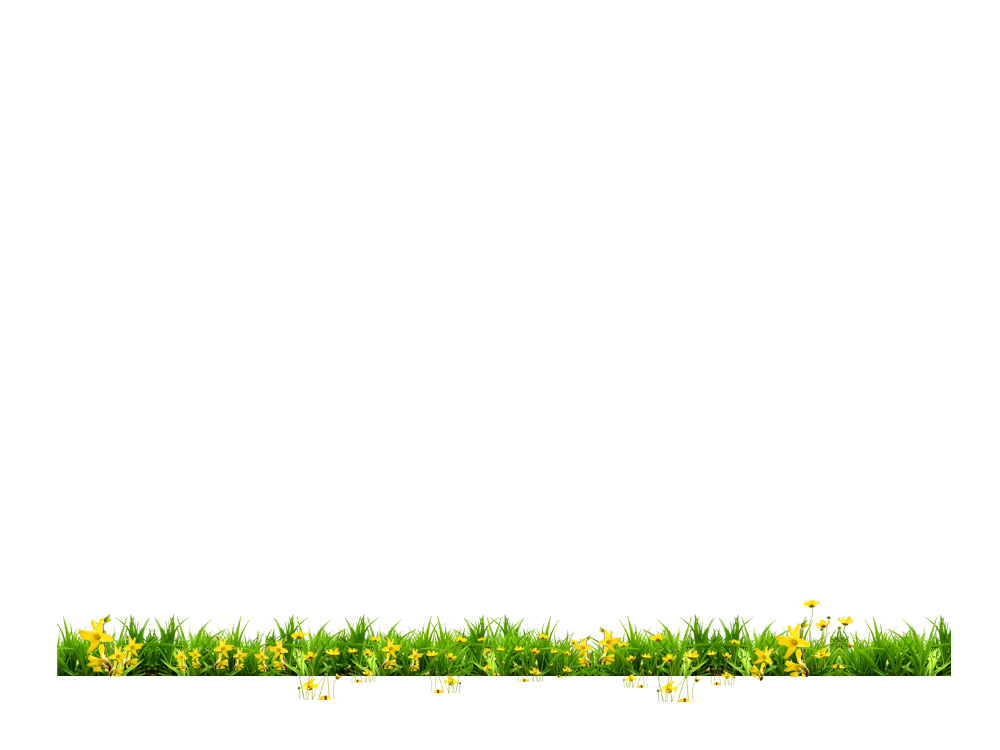 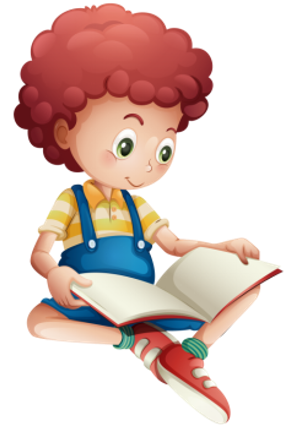 Đoạn văn gồm mấy phần? Đó là những phần nào?
Phần mở đoạn
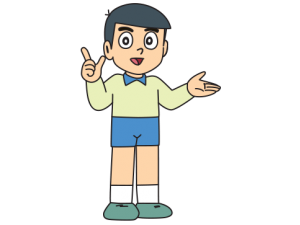 Đoạn văn
Phần thân đoạn
Phần kết đoạn
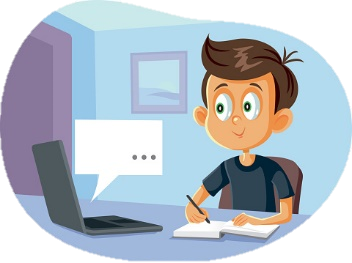 Gợi ý:
1. Mở đoạn:
Giới thiệu về tổ em
2. Thân đoạn:
- Tổ em gồm những bạn nào?
- Mỗi bạn có đặc điểm gì?
- Tháng vừa qua các bạn làm được những việc gì tốt?
- Tình cảm của các bạn trong tổ đối với nhau như thế nào?
3. Kết đoạn:
- Tình cảm của em đối với tổ.
***Khi viết mŎ đĲn văn cần lưu ý:
- Viết đúng yêu cầu của đề. Đoạn văn có bố cục ςõ ςàng, trình tự hĢ lí.
- Dùng từ phù hợp, giữa các ý có sự liên kết với nhau.
- Viết câu đầy đủ bộ phận chính. sinh động, có ý sáng tạo.
- Dùng dấu câu đúng chỗ, viết đúng chính tả.
- Viết hoa chữ cái đầu câu, cuĒ câu ghi dấu chấm. Câu đầu đoạn lùi vào 1 ô. ĐĲn văn đưϑ viết liền mạch, không xuống dòng.
Tổ em có mười bạn. Đó là các bạn: Hải, Linh, Nga,… Tổ trưởng là bạn Lan. Mỗi bạn trong tổ đều có những điểm đáng quý. Bạn Hải là học sinh giỏi toán của lớp. Bạn Nga kể chuyện rất hay. Bạn Hòa học rất giỏi và thường giúp đỡ bạn bè...
Tổ em có mười bạn. Đó là các bạn: Vân Linh, An Khánh, Linh Giang,… Mỗi bạn trong tổ đều có những ưu điểm nổi bật. Bạn Vân Linh cao to nhất lớp. Bạn Linh Giang, An Khánh bé nhưng học giỏi và thường giúp đỡ bạn bè. Trong tháng thi đua vừa qua, tổ em nhận được rất nhiều lời khen vì hoàn thành xuất sắc mọi nhiệm vụ được giao. Các bạn trong tổ em rất đoàn kết và biết tự giác giúp đỡ nhau trong học tập.
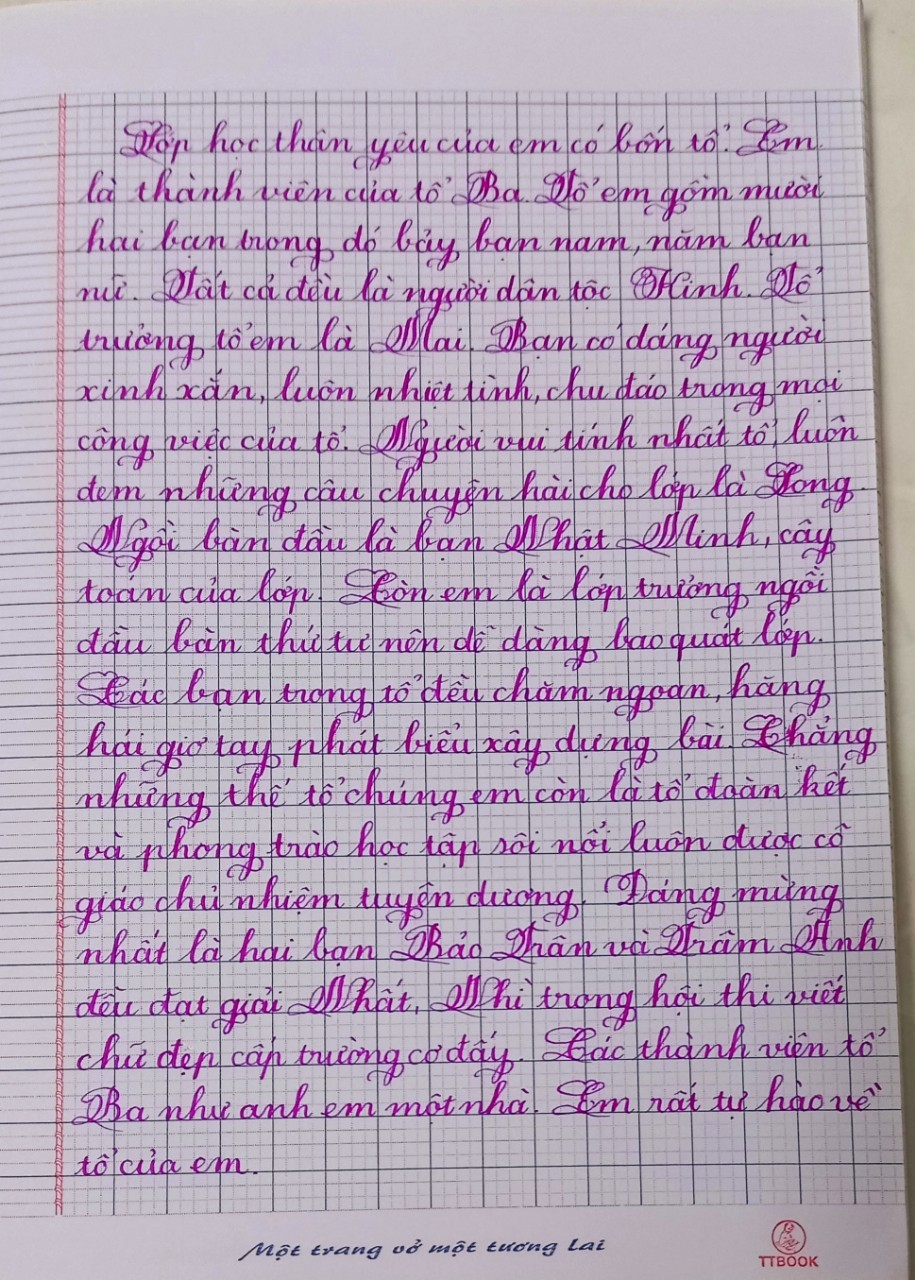 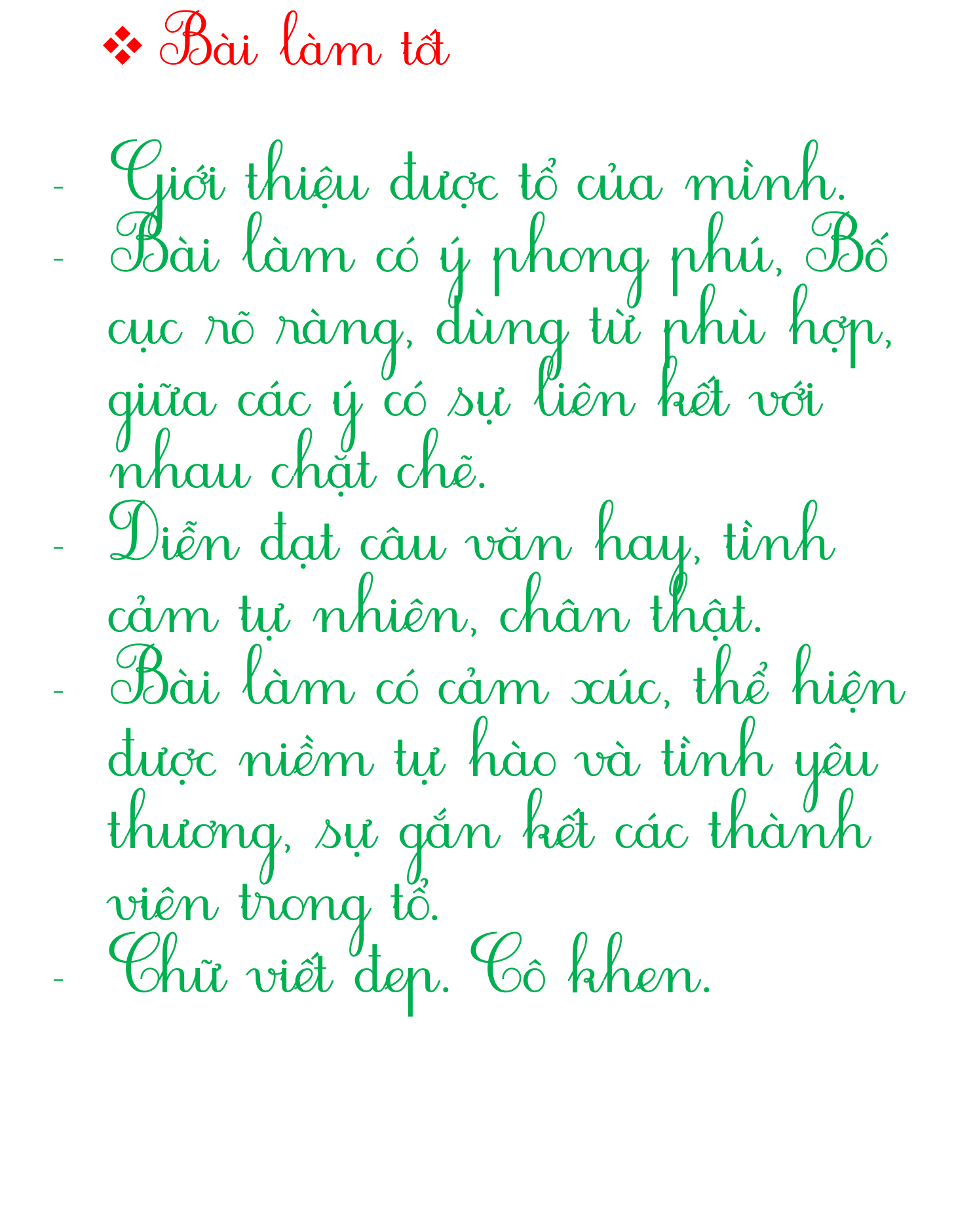 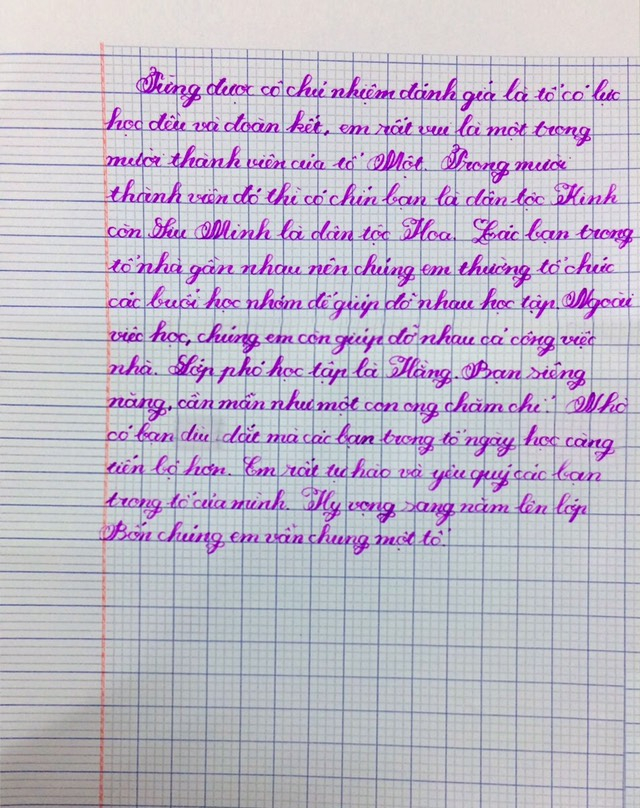 Bài làm tō
-  ĐĲn văn giƞ thiệu về tổ em vƞ đầy đủ ý. 
Dùng từ chính xác, ngắt câu đúng chỗ. 
Bằng cách sử dụng phép so sánh, câu văn trở nên sinh động, g◦ cảm hơn.
Bài làm thể hiện đưϑ sự gắn kếǇ giữa các thành viên trong tổ.
Tập làm văn
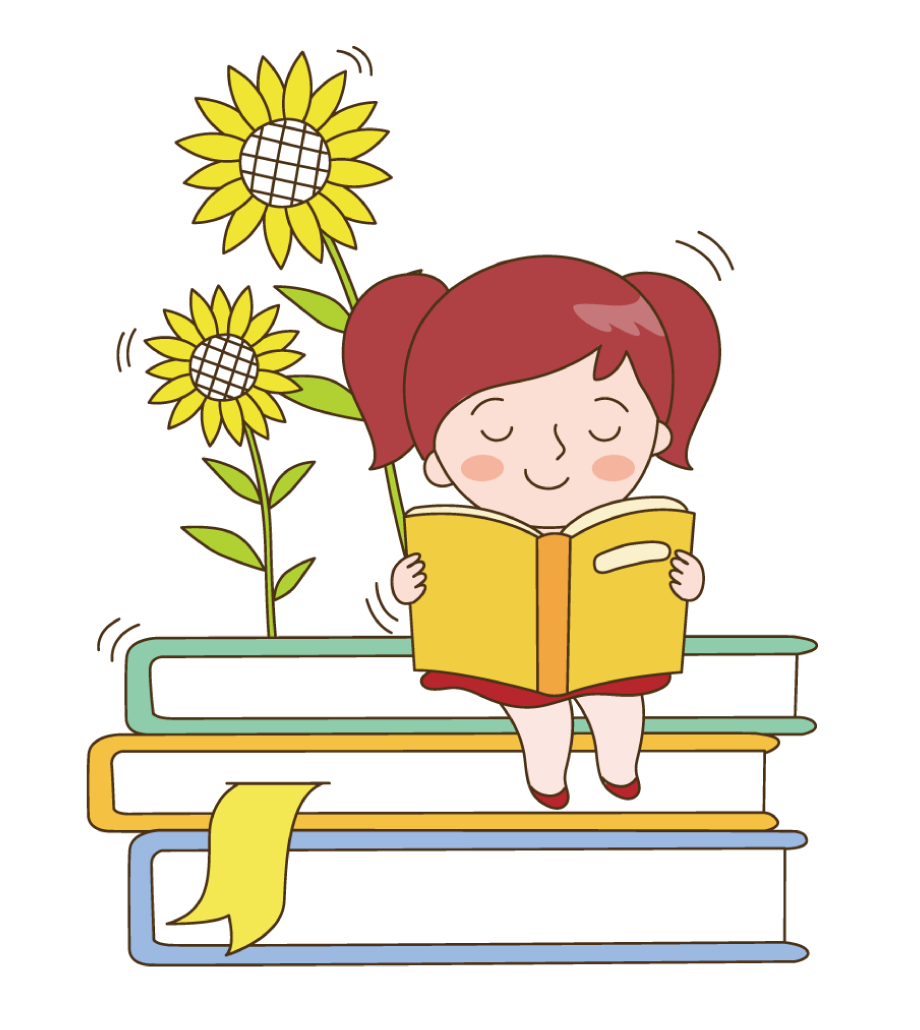 Giƞ thiệu về tổ em
Ca dao, tục ngữ về tình bạn
Bạn bè là nghĩa tương thân.Khó khăn, thuận lợi ân cần có nhau.
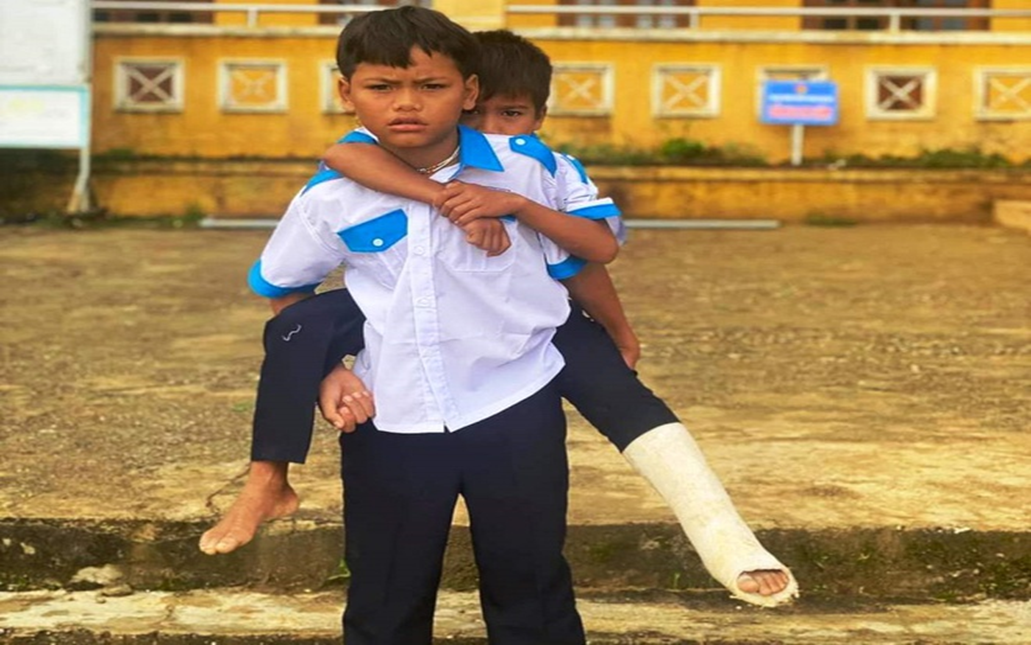 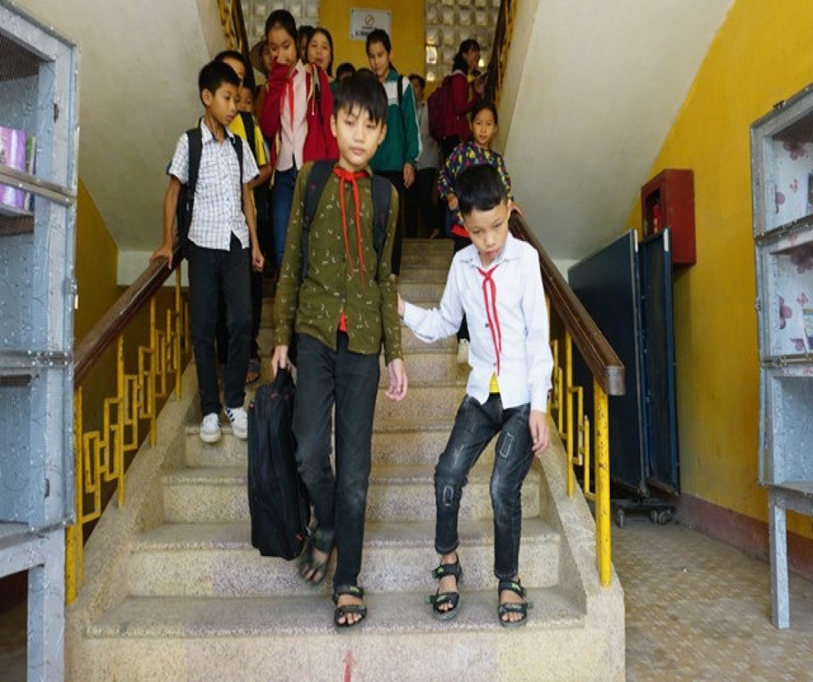 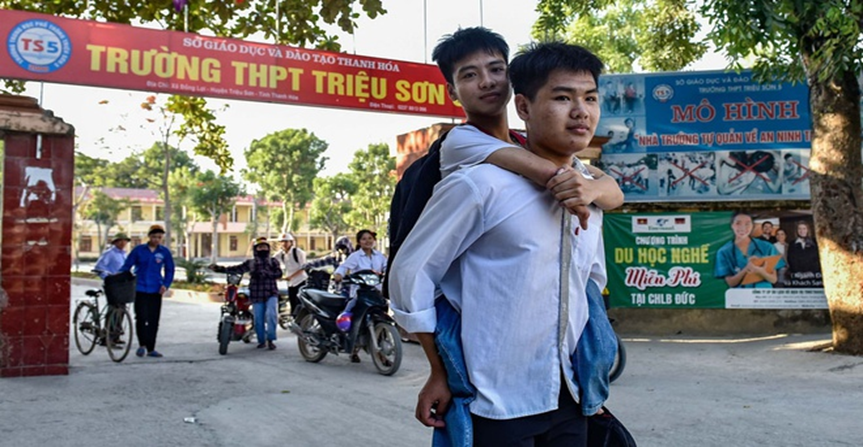 Dặn dò
- Hoàn thành bài vào vở.
Chuẩn bị tiết tập làm văn tuần 16: Kể những điều 
em biết về nông thôn, ( hoặc thành thị).
Chúc các em nhiều sức khoẻ
 học tập thật tốt!
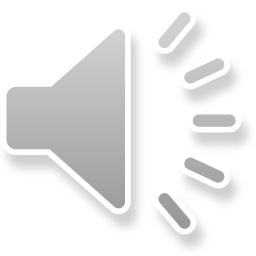